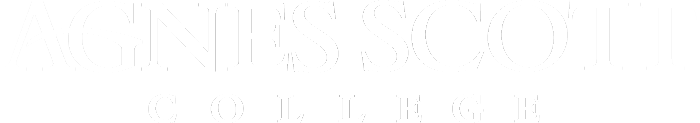 Presentation Title
Subtitle
Presented by
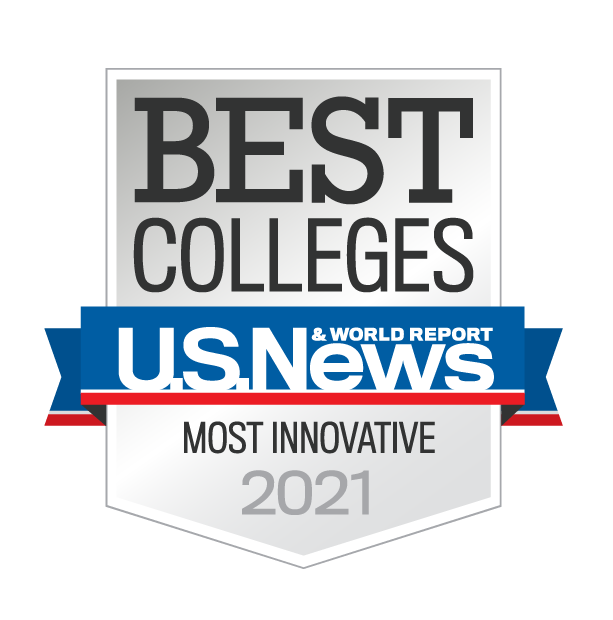 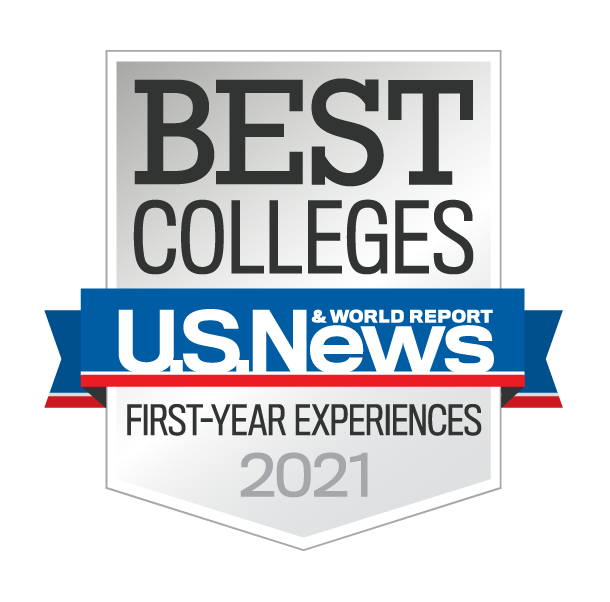 Zoom Meeting | Date
Heading
Subtitle
Bullet point
Bullet point
Bullet point
2
[Speaker Notes: How presentation will benefit audience: Adult learners are more interested in a subject if they know how or why it is important to them.
Presenter’s level of expertise in the subject: Briefly state your credentials in this area, or explain why participants should listen to you.]
Use this slide for text that you want to stand out or for quotes.
3
[Speaker Notes: How presentation will benefit audience: Adult learners are more interested in a subject if they know how or why it is important to them.
Presenter’s level of expertise in the subject: Briefly state your credentials in this area, or explain why participants should listen to you.]